古典の扉を開く
１年
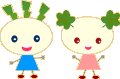 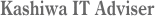 扉
とびら
江戸
え　ど
描く
えが
違う
ちが
抜ける
ぬ
恵まれた
めぐ
途中
と　ちゅう
浅瀬
あさ　せ
庶民
しょ　みん
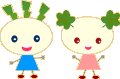 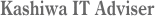